Figure 2. Immune response to EBV-LCL and to LMP2 antigen in treated patients. Data on the frequency of IFN-γ-secreting ...
Ann Oncol, Volume 23, Issue 2, February 2012, Pages 435–441, https://doi.org/10.1093/annonc/mdr134
The content of this slide may be subject to copyright: please see the slide notes for details.
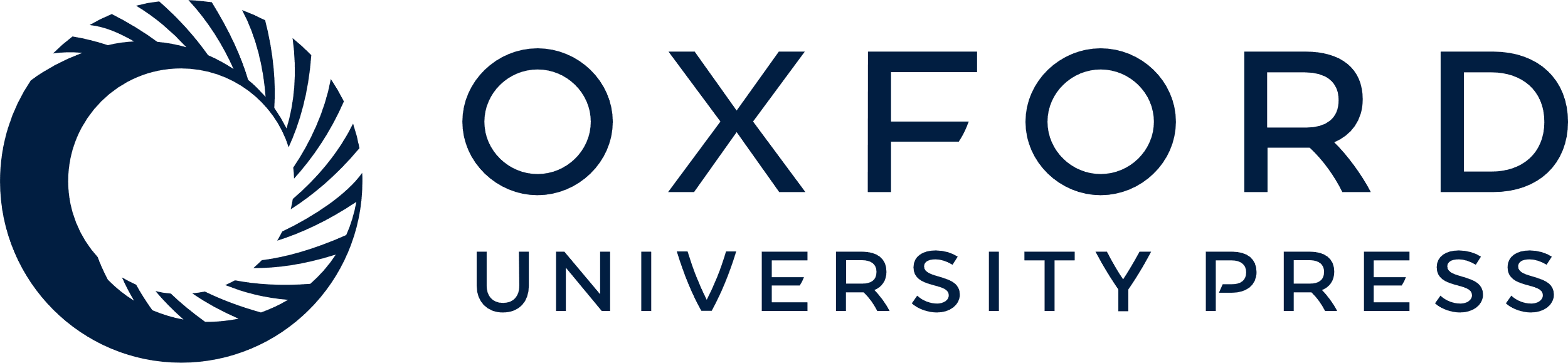 [Speaker Notes: Figure 2. Immune response to EBV-LCL and to LMP2 antigen in treated patients. Data on the frequency of IFN-γ-secreting lymphocytes, measured in patient PBMCs obtained before (white bars), 2 weeks (gray bars), and 8 weeks (black bars) after CTL therapy, in response to EBV-LCL (panel A) and EBV-LMP2 protein peptide mix (panel B) are reported. On the horizontal axis, the 11 consecutive patients are reported. IFN-γ-secreting cells are represented as number of spots/105 PBMCs (mean spots of triplicate experiments). EBV, Epstein–Barr virus; LCL, lymphoblastoid cell line; LMP2, latent membrane proteins 2; IFN, interferon; PBMC, peripheral blood mononuclear cells; CTL, cytotoxic T lymphocyte.


Unless provided in the caption above, the following copyright applies to the content of this slide: © The Author 2011. Published by Oxford University Press on behalf of the European Society for Medical Oncology. All rights reserved. For permissions, please email: journals.permissions@oup.com]